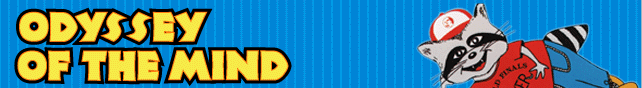 Coaches Training: 
Sat., Nov. 4Queens Creek Elementary
2: Emoji, Speak for Yourself
3. Mockumentary, Seriously?
1: Triathlon Travels
Time to Get OM Rolling for 2016-2017!
If you are new, WELCOME!  If you are returning, THANKS!
OM is a chance to celebrate creativity, teamwork, and student-leadership.  It takes a special person to coach OM, so we are thankful for each of you.  
On Monday, September 18th, we will have an online Skype Meeting.  Join with this link: http://bit.ly/OM2017coaches1  (this will be recorded if you are not able to attend).
Each coach must complete our Onslow County OM Microsoft Form (http://bit.ly/OMTeam1718) by Friday, September 29th.    This way we will be able to submit for payment and get packets as quickly as possible.   The district will only pay the application fee for registrations received by September 29th.
Onslow
M
Judges Training: TBD
Swansboro HS & or Queens Creek Elementary
Coastal Region Tournament Saturday, February 24, 2018
QCE and Swansboro HS
http://ncom-coastal.org/
4. Animal House
5. A Stellar Hangout
Primary Problem: We’re Cooking Now
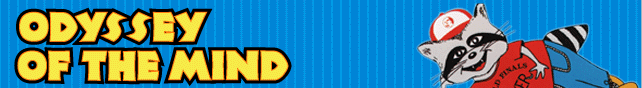 Time to Get OM Rolling for 2017-2018!
Payments and Deadlines Virtual Overview
http://onslowaig.weebly.com/odyssey-of-the-mind.html 
MICROSOFT FORM LINK (http://bit.ly/OMTeam1718) DUE September 29 for district to pay:        OM Registration:  $100 Fee       Coaches Training (November 4th): $20
2)  NC-Coastal Tournament Registration $100
          Each Coach Needs to Register Online           (http://ncom-coastal.org) by  December 1 (only need one           player name and judges name- if you have all the names and           your volunteer, that is even better)
In order for the district to pay, forms must be completed by deadlines shared above. Visit http://onslowaig.weebly.com/odyssey-of-the-mind.html
Coaches Training: 
Sat., Nov. 4Queens Creek Elementary
Onslow
Judges Training: TBD
Swansboro HS & or Queens Creek Elementary
M
Coastal Region Tournament Saturday, February 24, 2018
QCE and Swansboro HS
http://ncom-coastal.org/
NCOM State Tournament Saturday, March 29, 2018
Wingate University
OM World FinalsMay 2018 (TBA)
Iowa State University
Ames, Iowa